Escuela Normal de Educación PreescolarLicenciatura en Educación PreescolarCiclo Escolar 2022-2023Curso: Estrategias de Trabajo DocenteDocente: Samantha Reyna Ramos“Planeación Primera Jornada de Práctica”Competencias: - Detecta los procesos de aprendizaje de sus alumnos para favorecer su desarrollo cognitivo y socioemocional.- Aplica el plan y programas de estudio para alcanzar los propósitos educativos y contribuir al pleno desenvolvimiento de las capacidades de sus alumnos.- Integra recursos de la investigación educativa para enriquecer su práctica profesional, expresando su interés por el conocimiento, la ciencia y la mejora de la educación.- Actúa de manera ética ante la diversidad de situaciones que se presentan en la práctica profesional.Alumna: Angela Lecely Cortes VillarrealCuarto semestre 2° “A”25 de abril del 2023
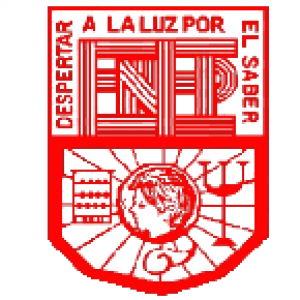 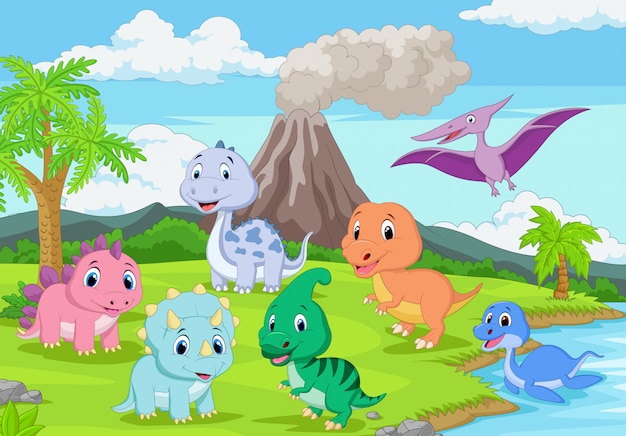 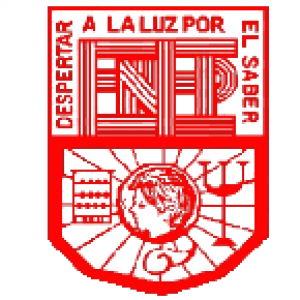 Escuela Normal de Educación Preescolar
Ciclo Escolar 2022 - 2023
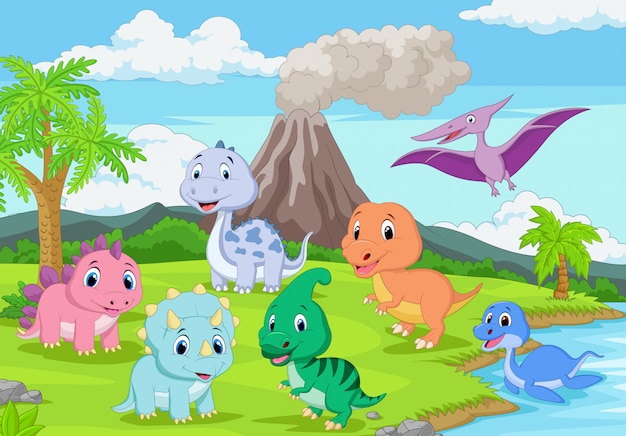 “UNA VISITA AL PASADO”
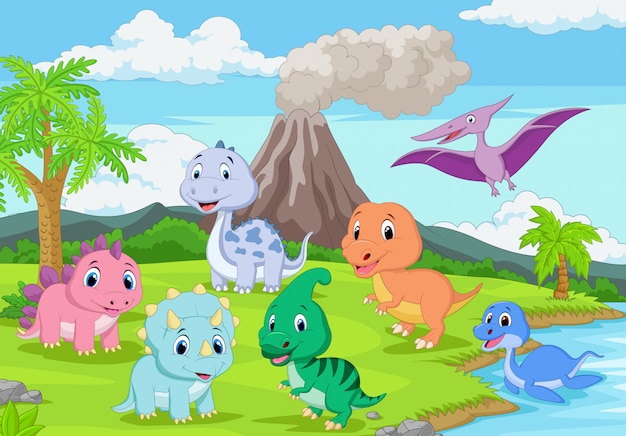 Cronograma
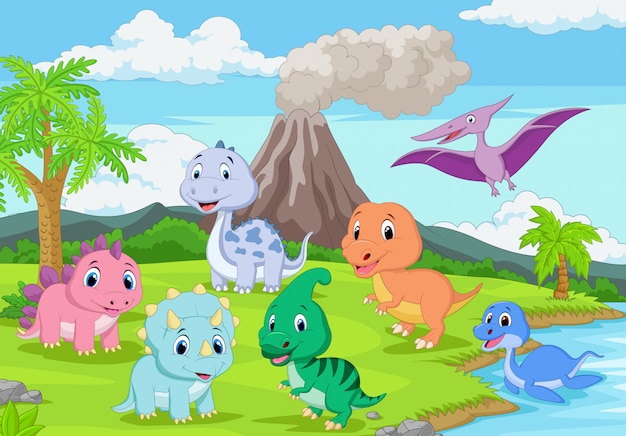 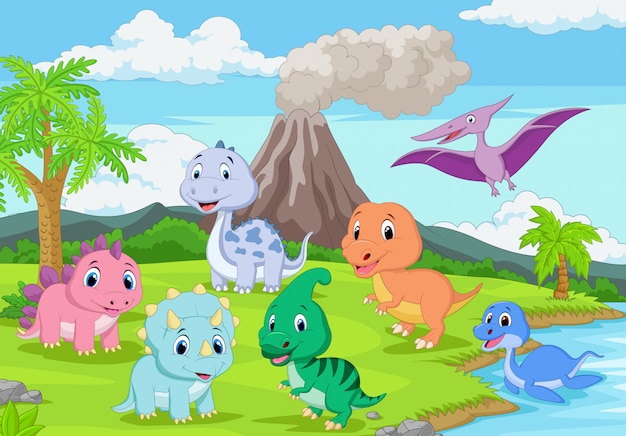 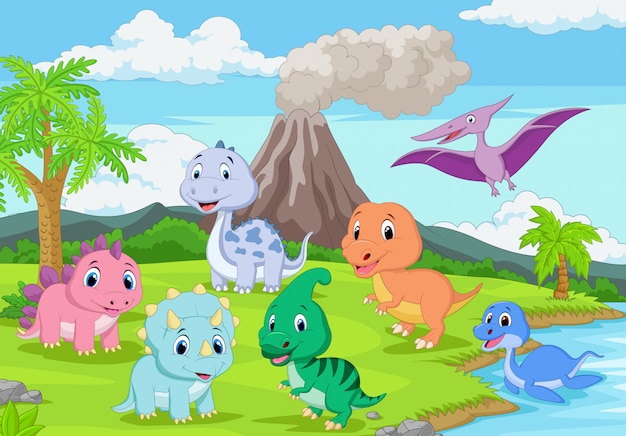 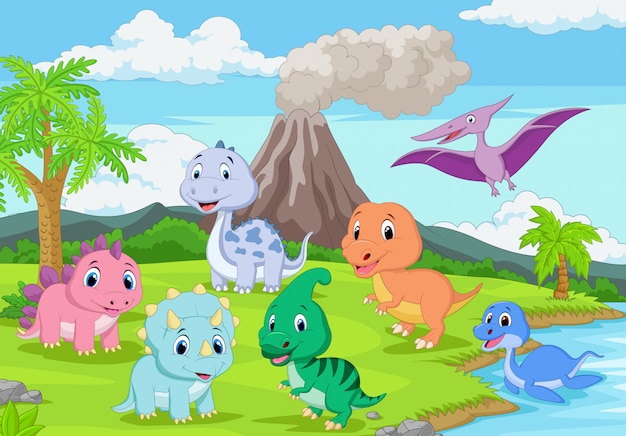 ANEXO
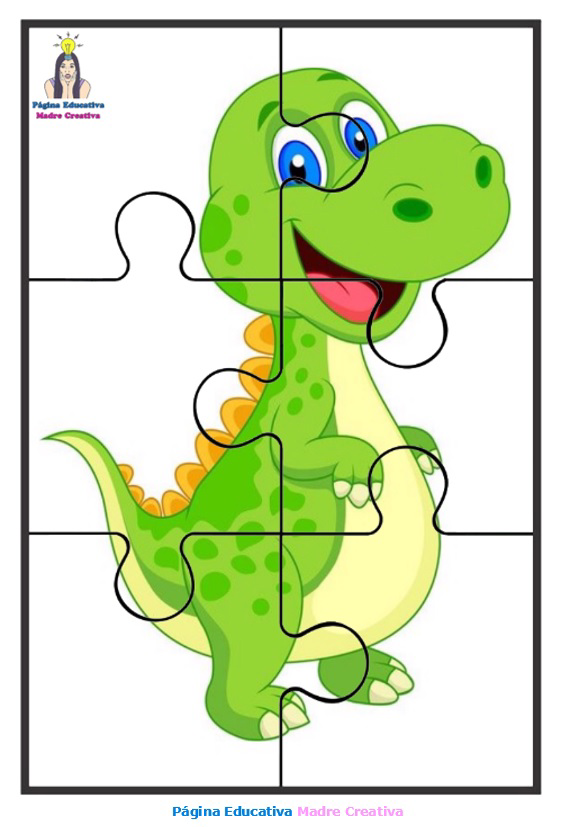 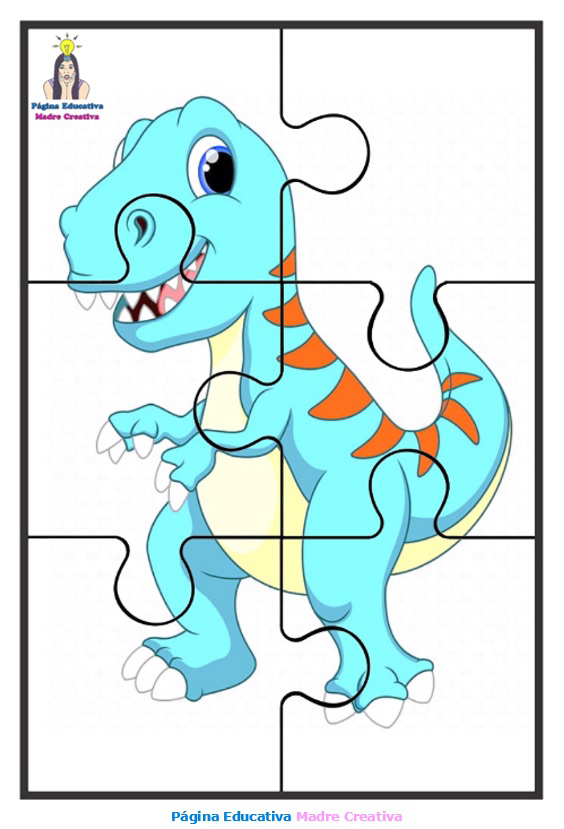 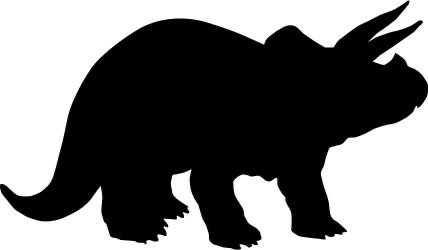 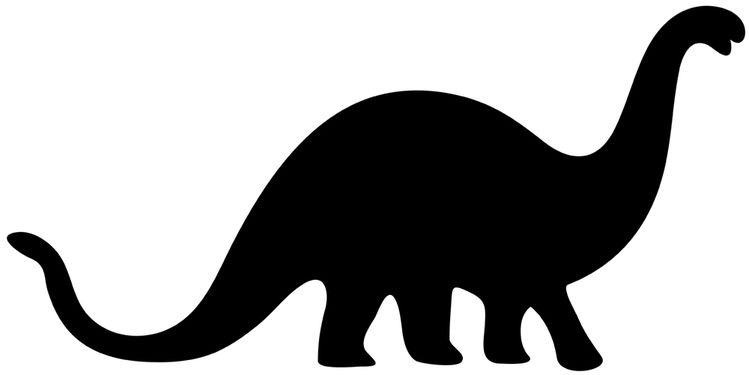 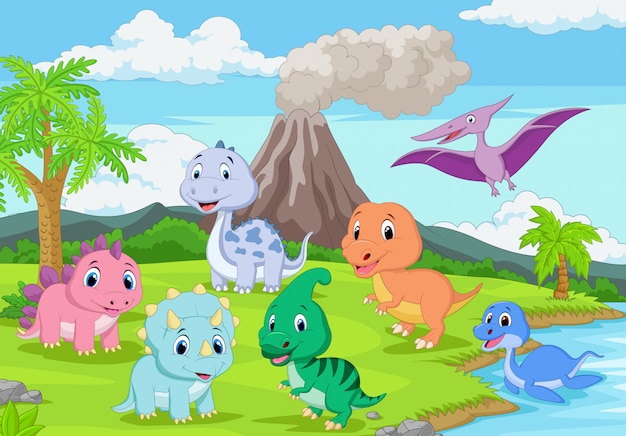 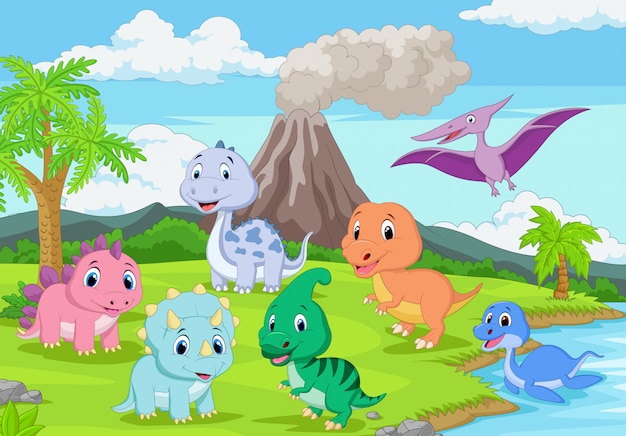 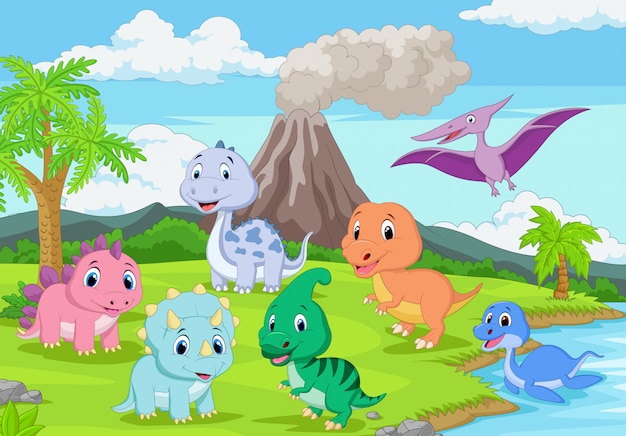 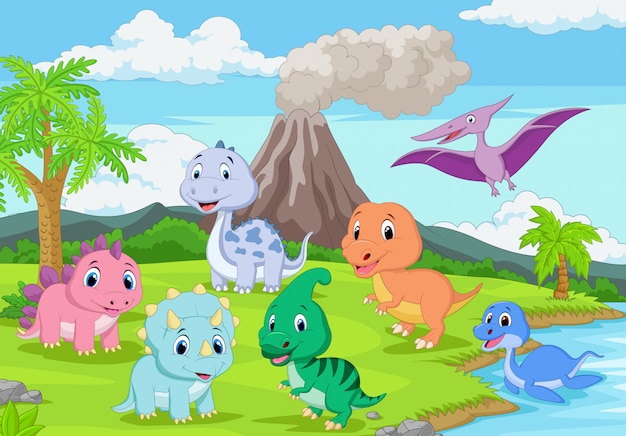 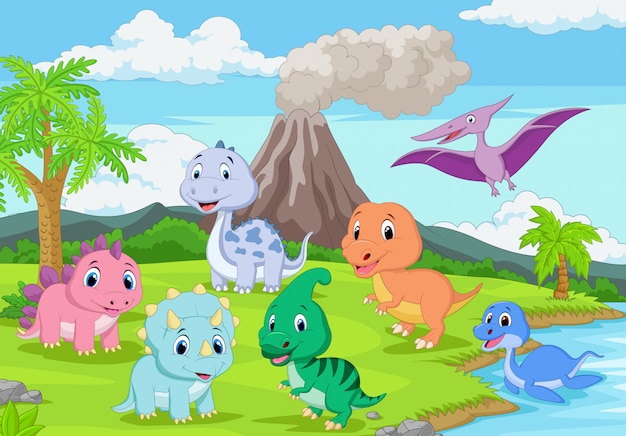 ANEXO
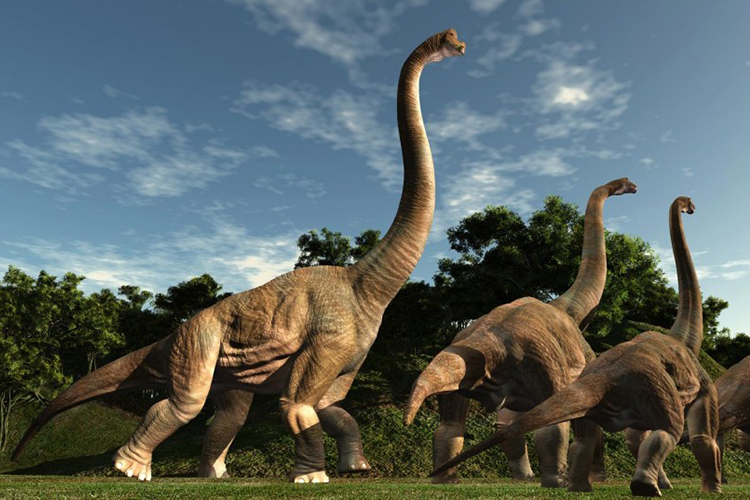 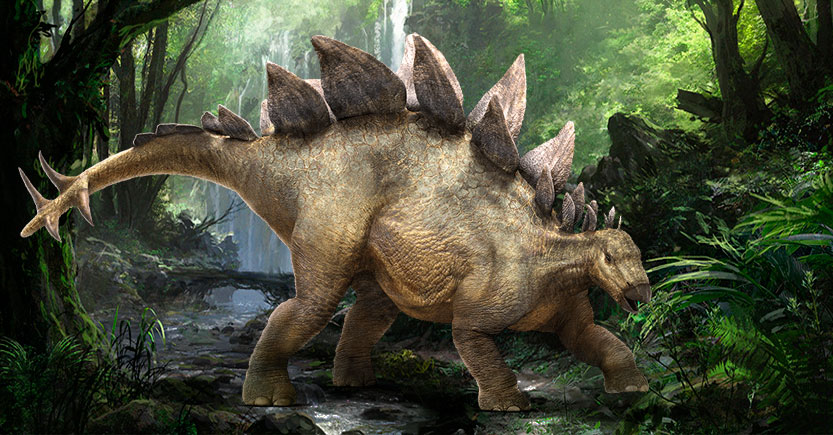 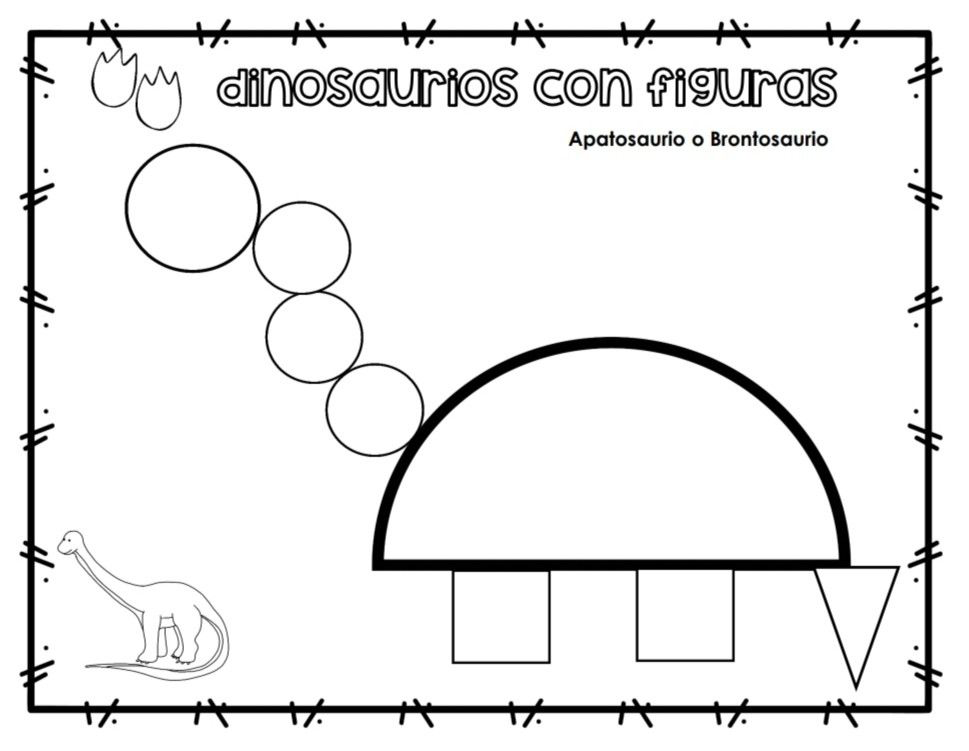 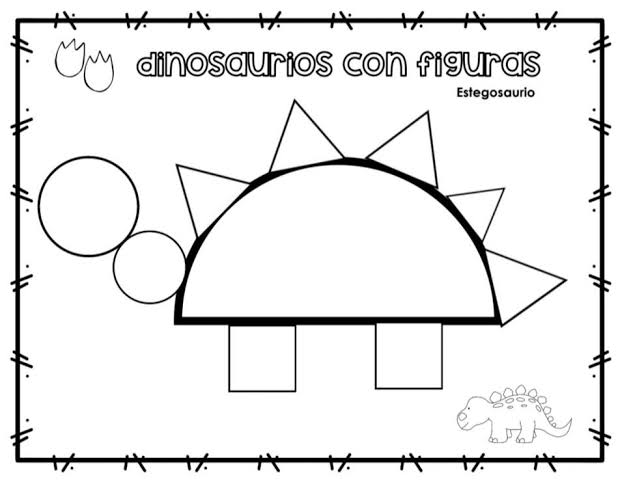 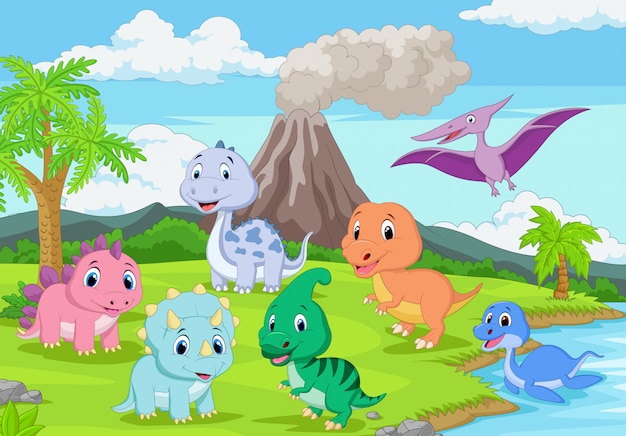 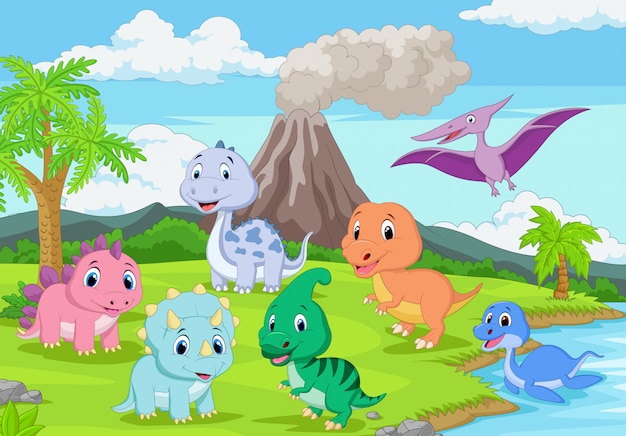 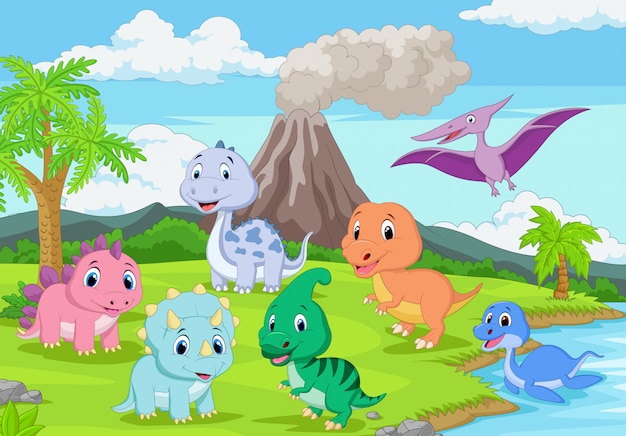 ANEXO
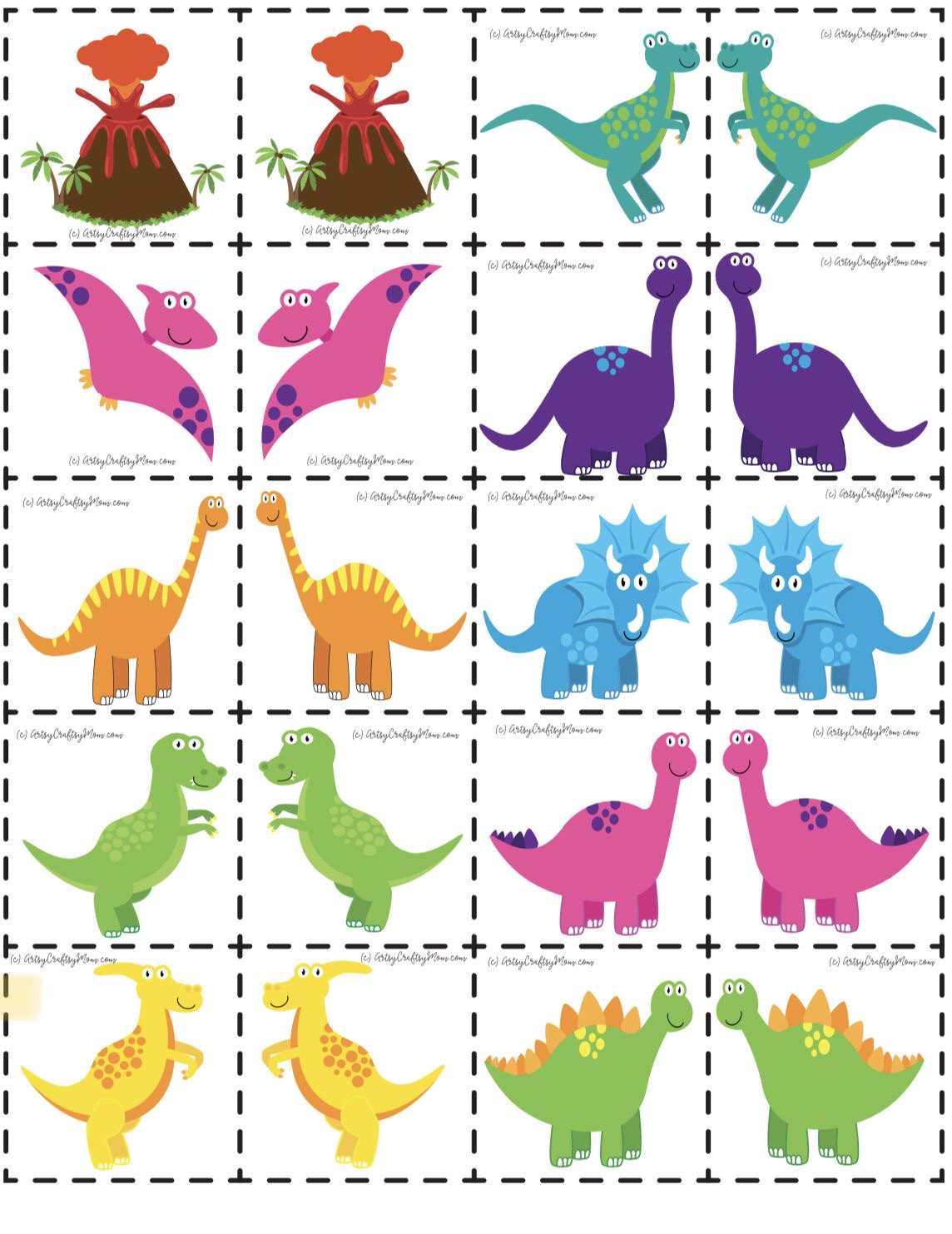 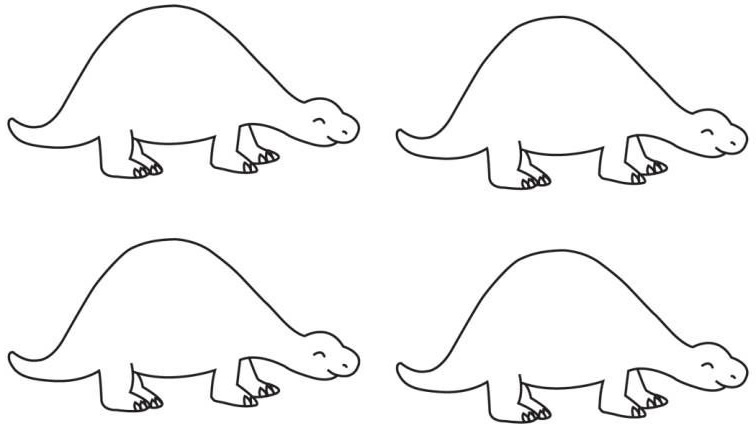 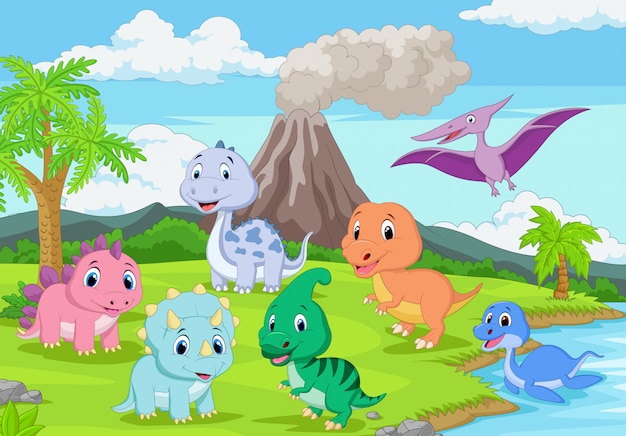 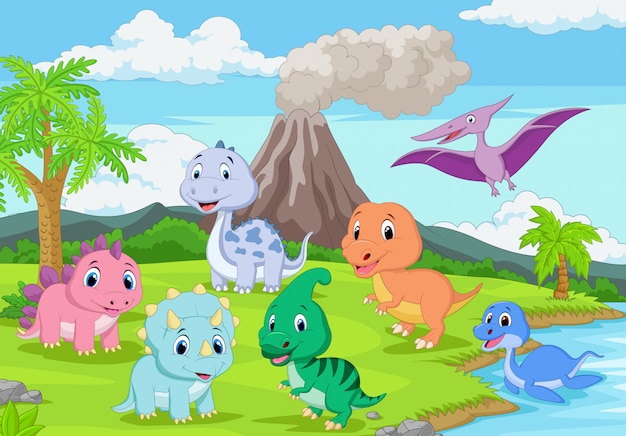 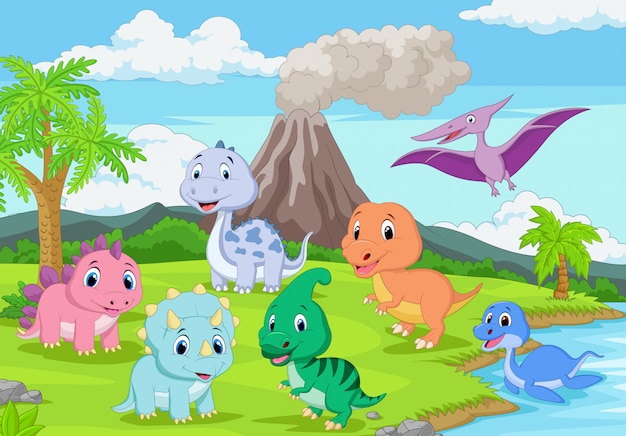 ANEXOS
Hace 65 millones de años la Tierra era muy distinta a como hoy la conocemos.Los hombres aún no la habitaban y la mayoría de los animales eran muy diferentes a los de ahora.Había peces en el mar, aves en el cielo y criaturas en la Tierra, pero sobre todas las especies reinaba una: los Dinosaurios.
Los había tan pequeños como un conejo, tan grandes como una casa y tan pesados como un avión. Dominaban la Tierra, vivían por todas partes; campos, bosques, playas, y eran felices disfrutando de un lugar que les daba todo lo que necesitaban y en el que casi no había peligros para ellos. Los pequeños dinosaurios salían a jugar con sus amigos, los mayores iban a cazar para alimentarse, otros disfrutaban de las hiervas que la tierra les daba y durante 160 millones de años disfrutaron de una vida de lo más tranquila y relajada.
Antes de seguir la historia vamos a conocer a algunos dinosaurios para saber bien de quién hablamos.
El Tiranosaurio Rex: Su nombre significa el Reptil Tirano. Medía hasta 14 metros y pesaba hasta 7 toneladas, lo mismo que 100 hombres juntos. Era el carnívoro más voraz y peligroso de cuantos han existido y cualquier animal que se cruzara en su camino corría el riesgo de ser devorado. Esto la ha valido para ser recordado como el dinosaurio más temido de todos.
Diplodocus: Uno de los dinosaurios más grandes que ha existido jamás.
Media como un campo de baloncesto y pesaba como un camión. Y ese tremendo cuerpo lo alimentaba solo con frutos de los árboles y helechos. Así que imagínate la cantidad de fruta y verdura que comía cada día... Su cola, que medía varios metros, era fina en su extremo y la utilizaba como un látigo para defenderse de los ataques de otros dinosaurios.
Brachiosaurus: Su nombre significa "Reptil con brazos", y era mucho más grande aún que el Diplodocus. Tanto que no temía a los depredadores porque no podían con él, ni lo intentaban. Así que, con su gran cuello y sus largas patas delanteras, se dedicaba a comer tranquilamente de las copas de los árboles como ahora hacen las jirafas. Era un dinosaurio tranquilo, feliz y con un corazón tan grande que un hombre entraría dentro de él.
Triceratops : Su nombre significa "Horrible cabeza con tres cuernos" y fue uno de los dinosaurios con cuernos más grande que ha existido. Pero era herbívoro, se alimentaba de plantas que cortaba con su enorme pico muy parecido al de los loros. Aunque no por eso dejaba de ser peligroso para otros animales. Si se enfadaba y decidía embestir con los cuernos... iPeligro!
Pteranodon: Es una de las mayores criaturas que ha surcado los cielos y en realidad no es un dinosaurio, es un reptil prehistórico volador. Aunque su cuerpo era del tamaño de un pavo, tenía una cabeza de casi dos metros y unas alas de casi ocho.
Cuando estaba en tierra apoyaba los tres dedos que tenía en ellas para poder sostenerse. Y para alimentarse iba al mar, se elevaba en el cielo y con su gran vista se lanzaba al agua en picado a por los peces como hacen hoy algunas aves. Un pajarito muy peligroso.
Ictiosaurio: Un reptil de mar primo de los actuales lagartos y serpientes, aunque se parecía más a un tiburón o a un delfín. Su largo hocico estaba plagado de afilados dientes que si se le rompían eran remplazados por otros nuevos. Sin embargo, no disponían de sonar como los peces actuales, asi que desarrollaron unos grandes ojos para poder ver a largas distancias debajo del agua y encontrar a sus presas. Era un diablo del mar.
Un día la vida cambió para siempre sin que los dinosaurios se dieran cuenta de qué estaba pasando.
Disfrutaban de una mañana de sol, los Tiranosaurios Rexs habían salido a comer, era el animal más peligroso de todos. Grande, muy fuerte y capaz de comerse a cualquier otro animal aunque fuera tan enorme como un hipopótamo. Todo valía para saciar su hambre.
Estaban acechando a sus presas cuando vieron una extraña luz en el cielo. Parecía un sol que se movía a gran velocidad y se acercaba cada vez más a ellos. Pronto, la luz fue cegadora y casi no se veían ni siquiera los unos a los otros. A una velocidad mucho mayor de la que puede alcanzar un cohete un meteorito del tamaño de una gran ciudad chocó contra la Tierra. Su impacto fue tan violento que equivaldría a la explosión de millones y millones de bombas al mismo tiempo.
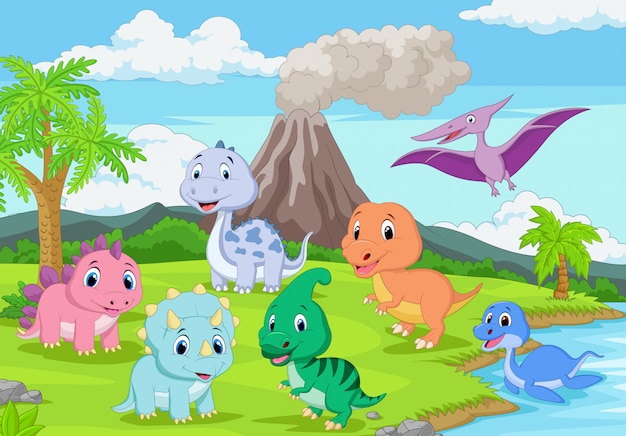 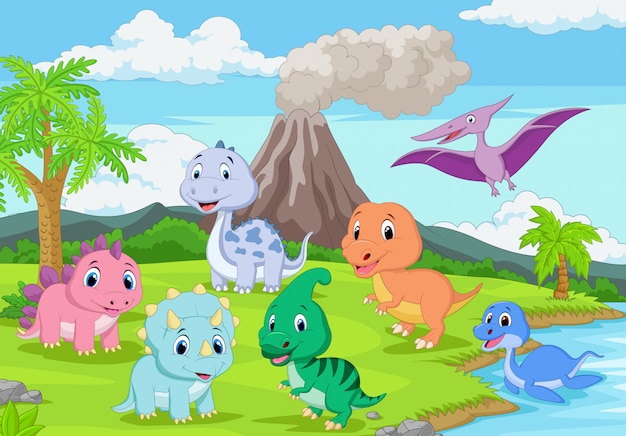 ANEXOS
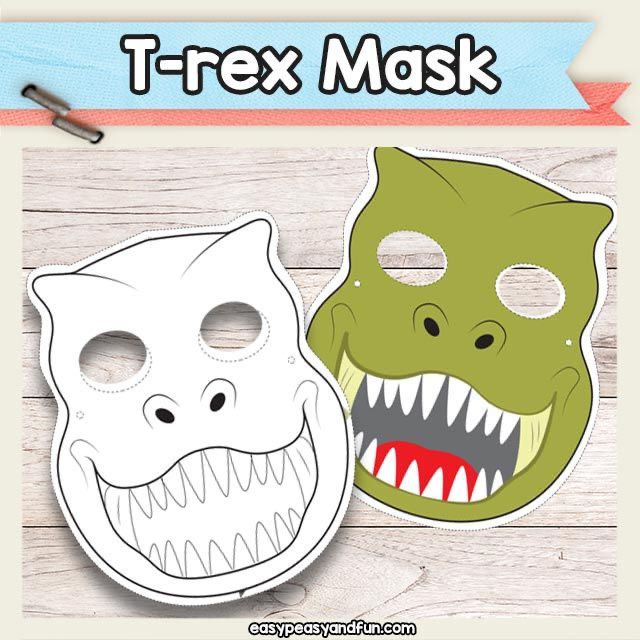 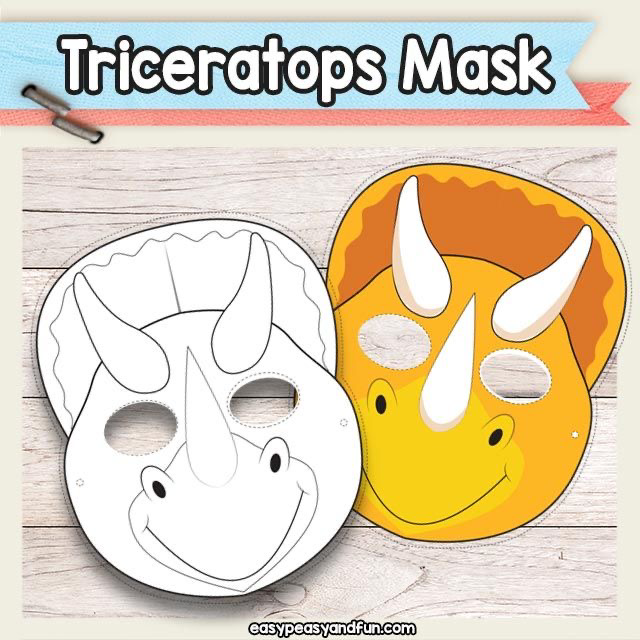 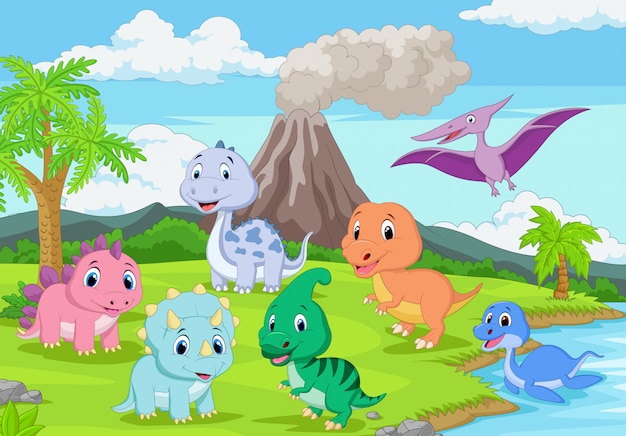 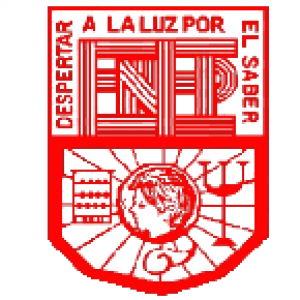 Escuela Normal de Educación Preescolar
Ciclo Escolar 2022 - 2023
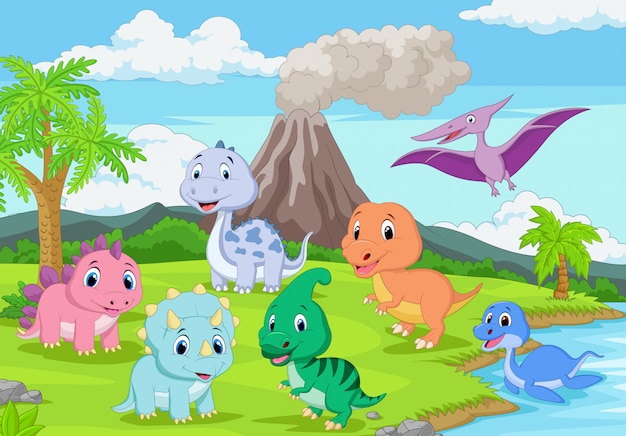 Cronograma
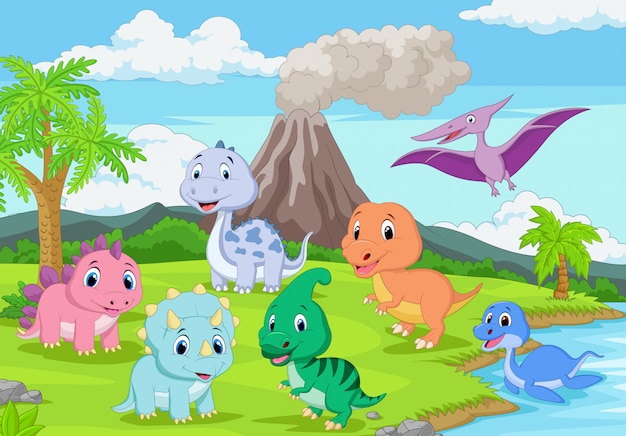 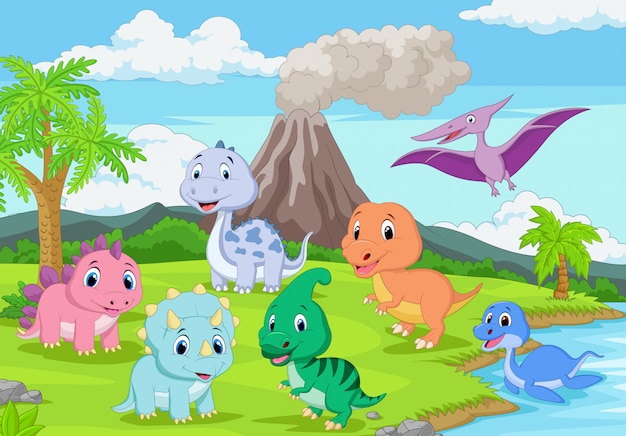 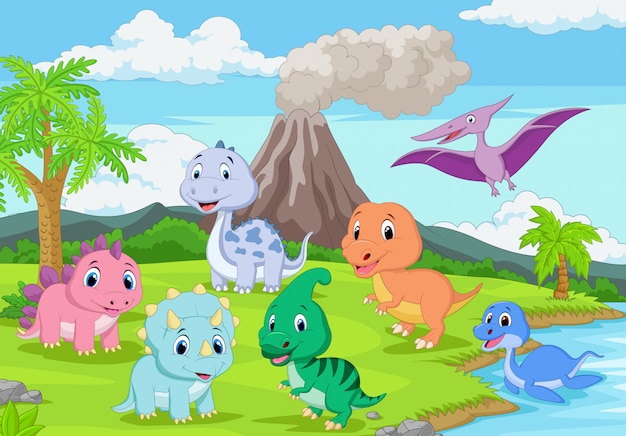 ANEXO
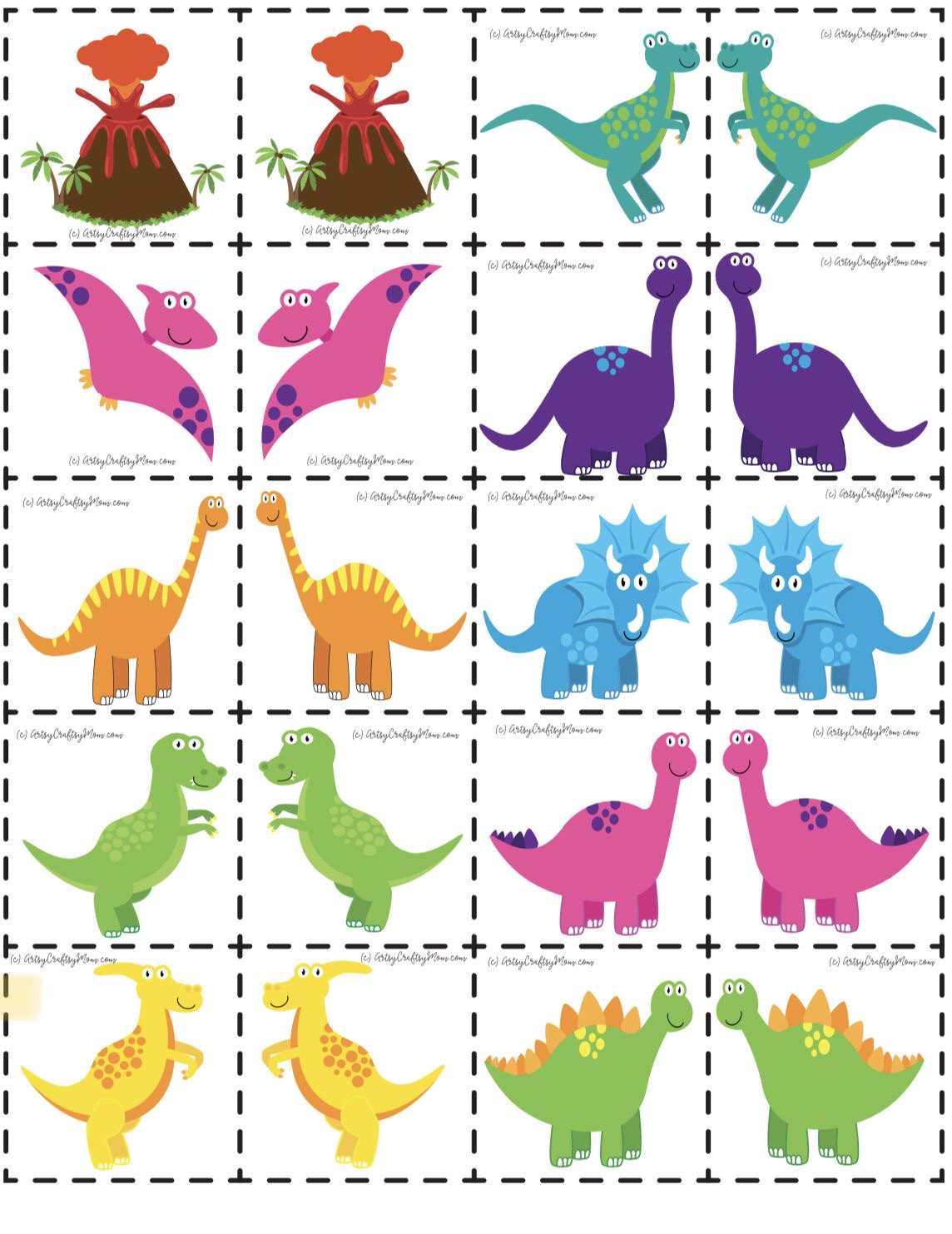 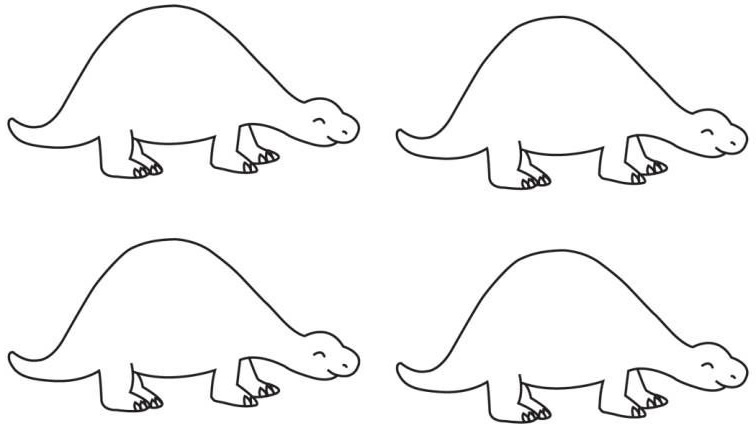 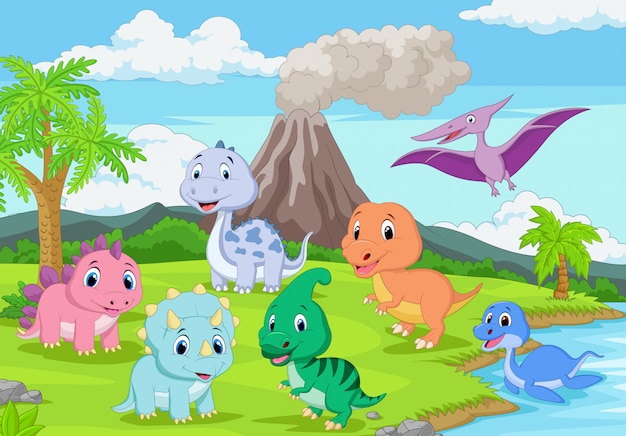 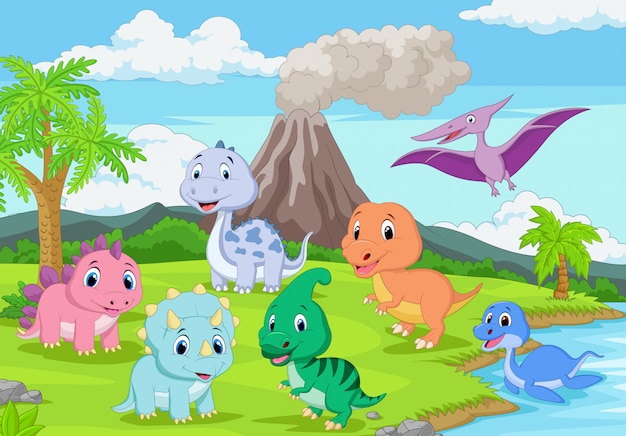 ANEXO
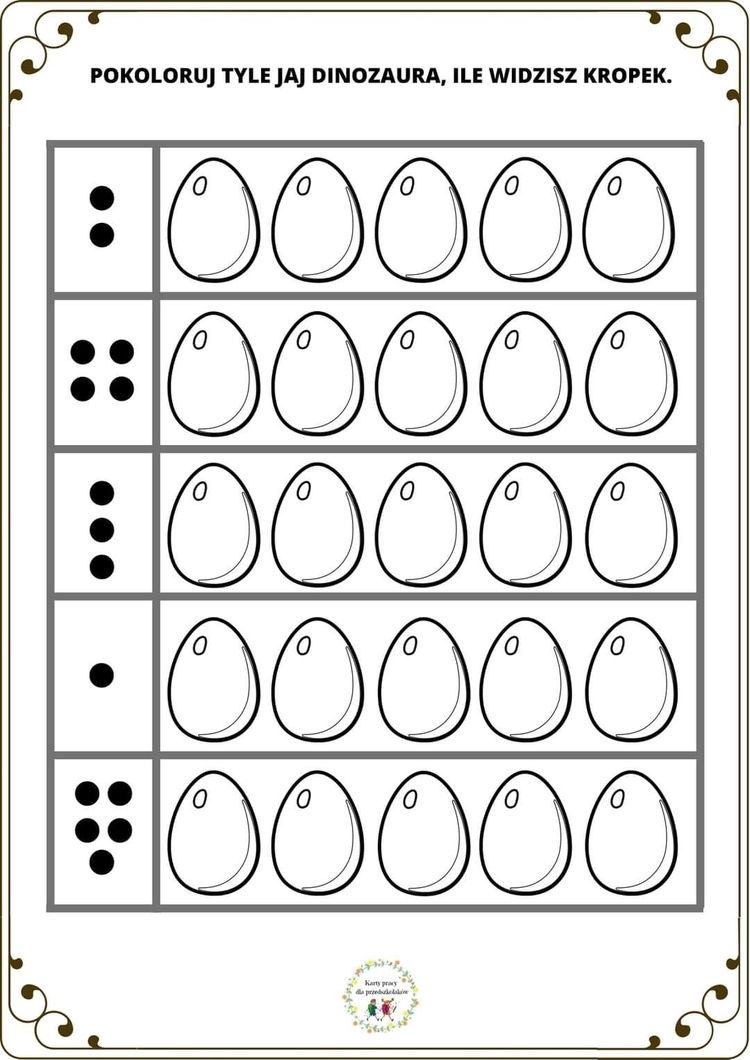 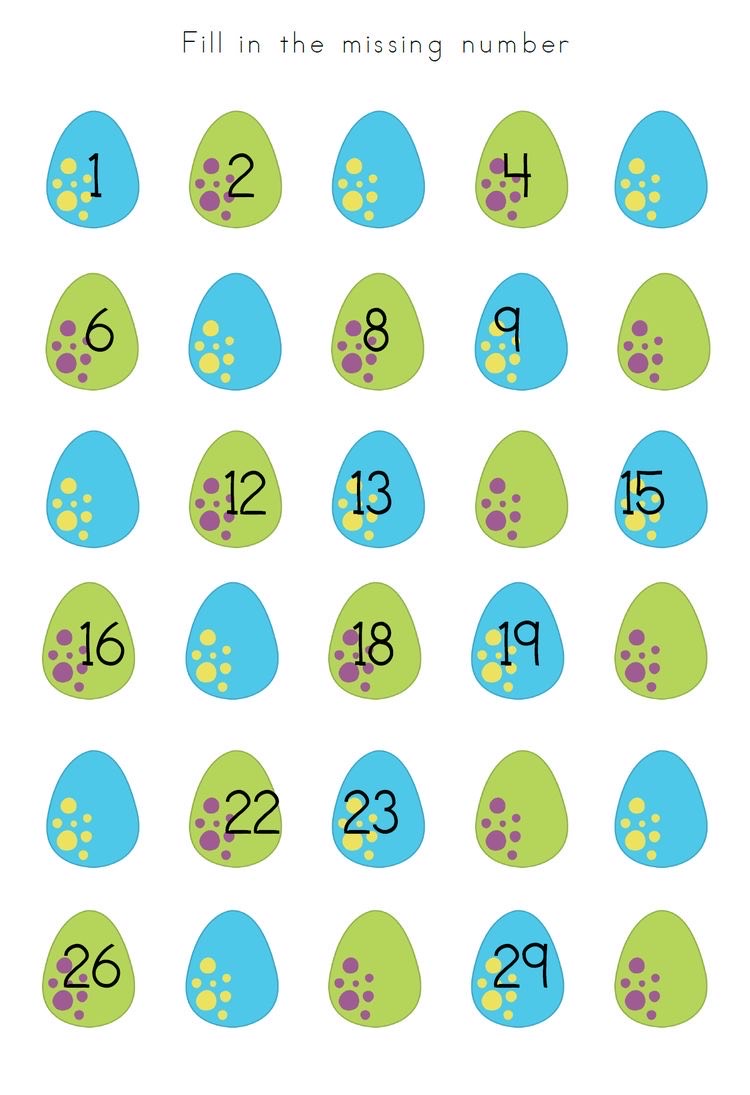 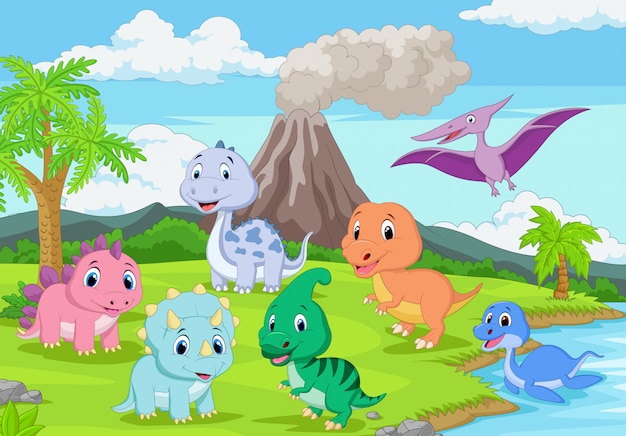 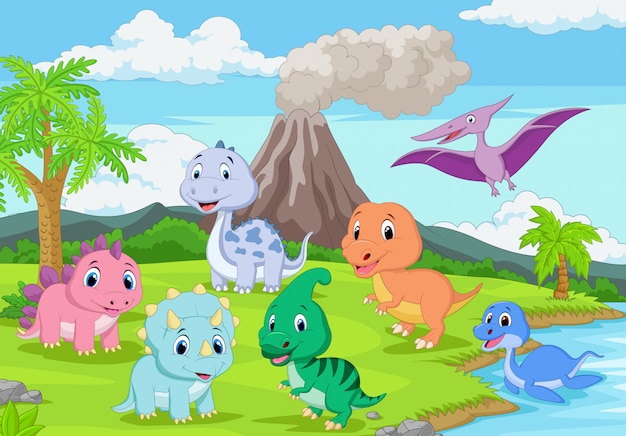 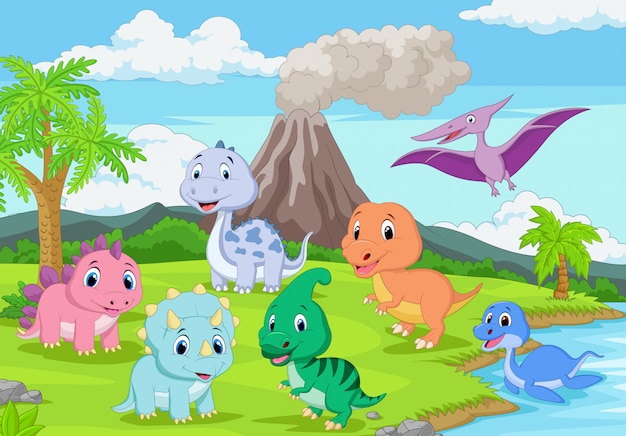 RÚBRICAS
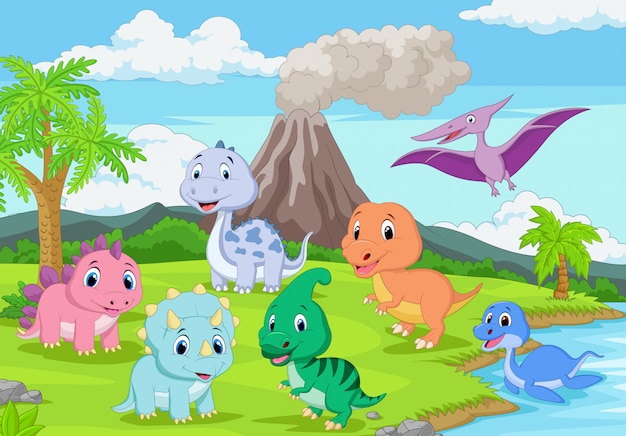 RÚBRICAS
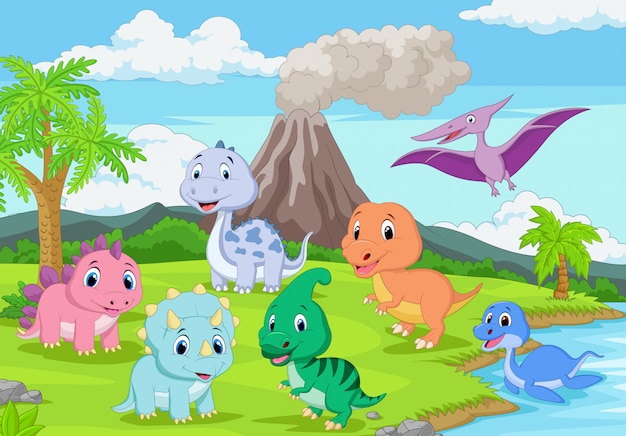 RÚBRICAS
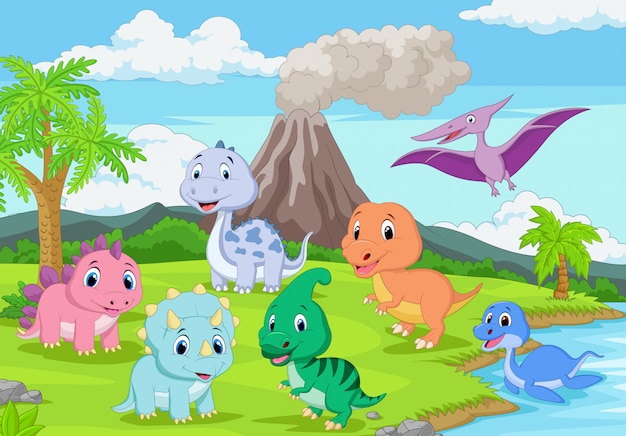 Observaciones:
__________________________
Firma del Estudiante
 Normalista
__________________________
Firma del Maestro 
Titular
__________________________
Firma del Docente del Trayecto de Práctica
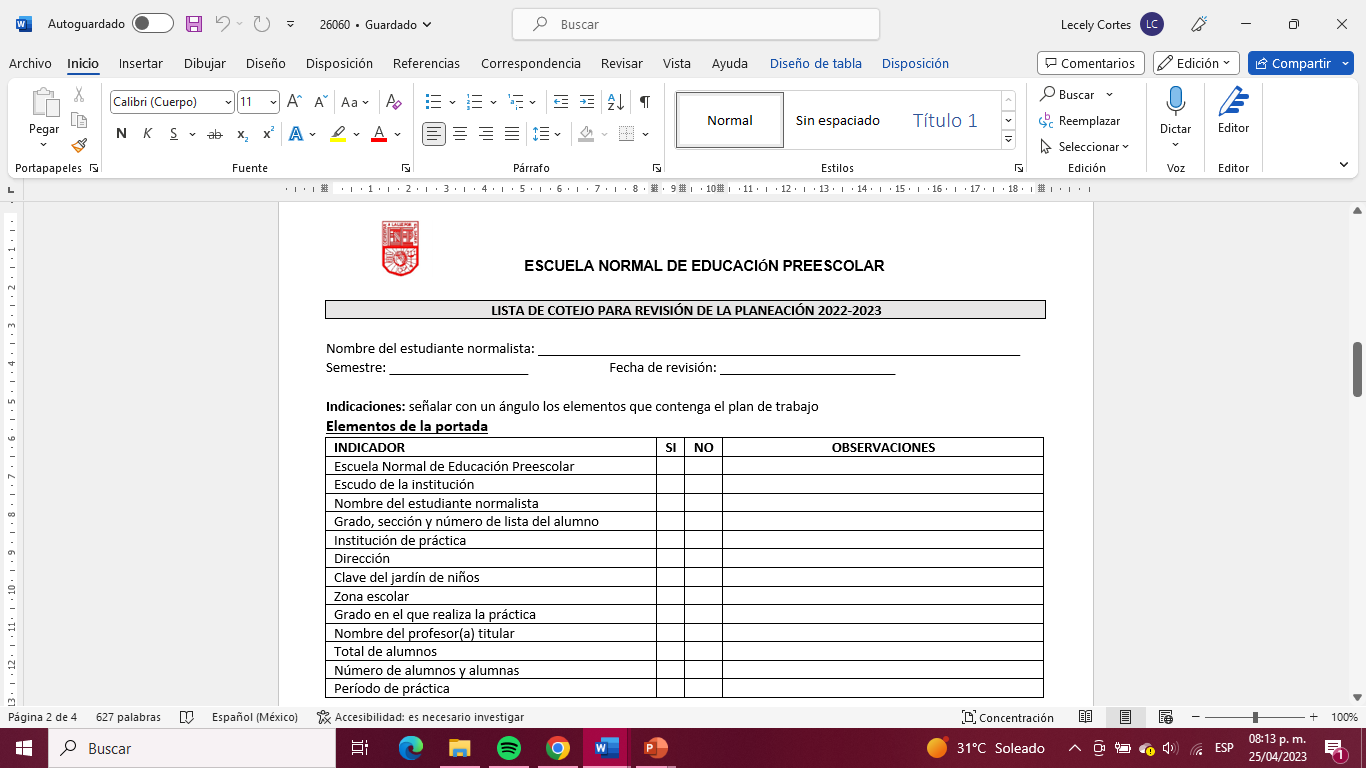 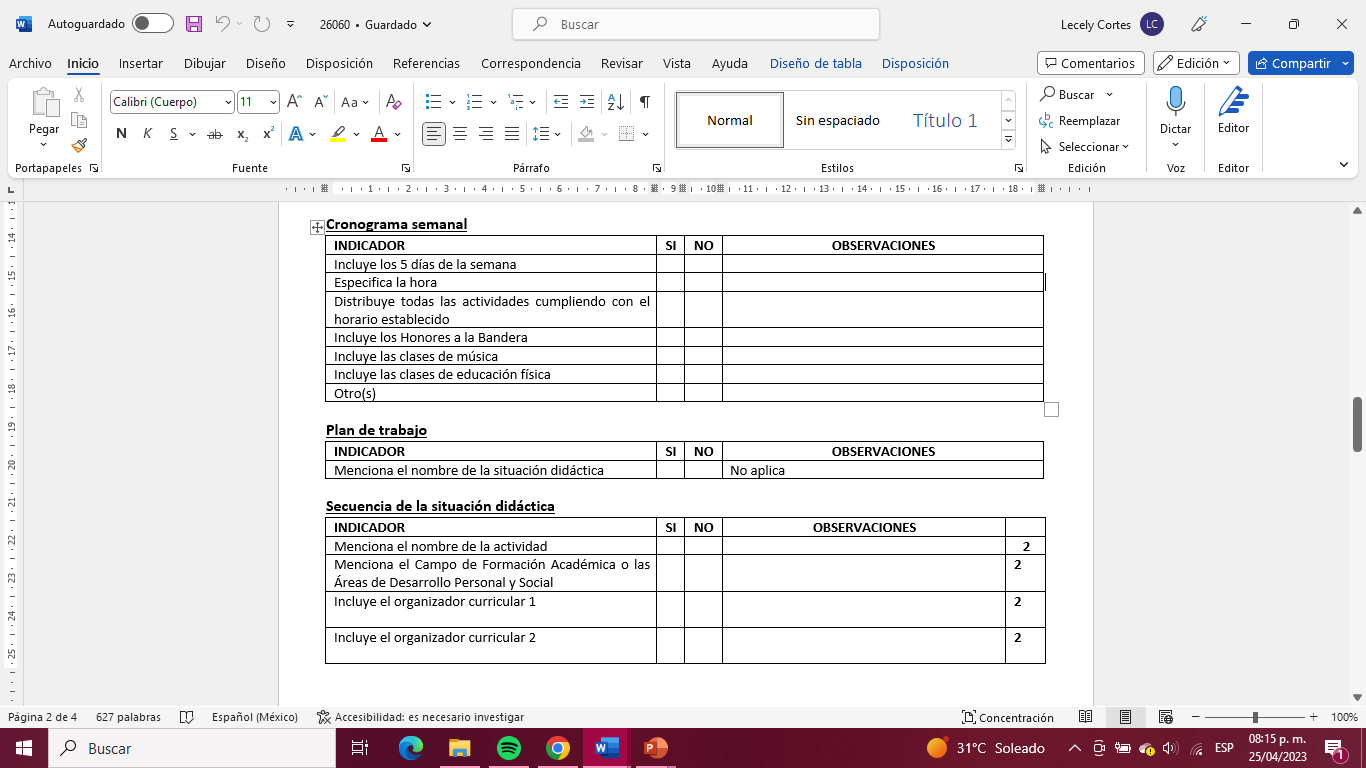 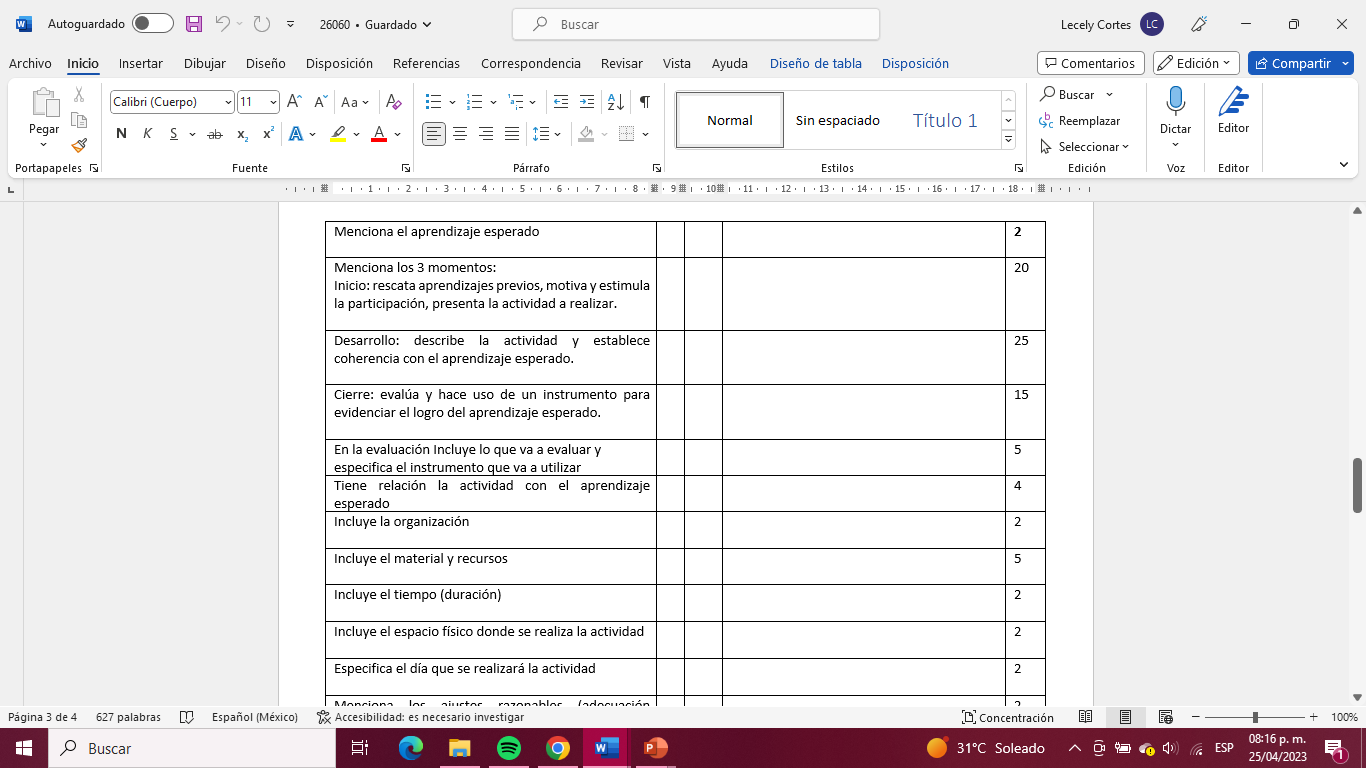 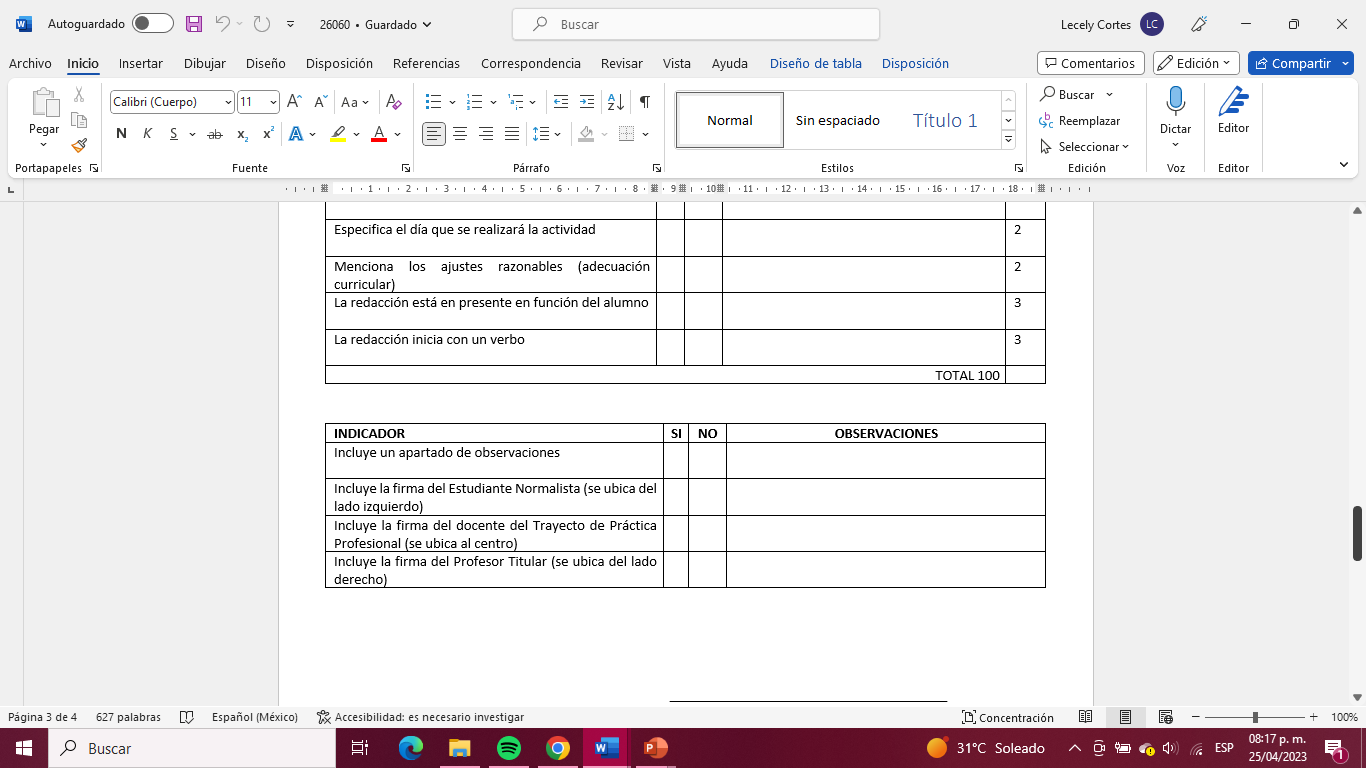 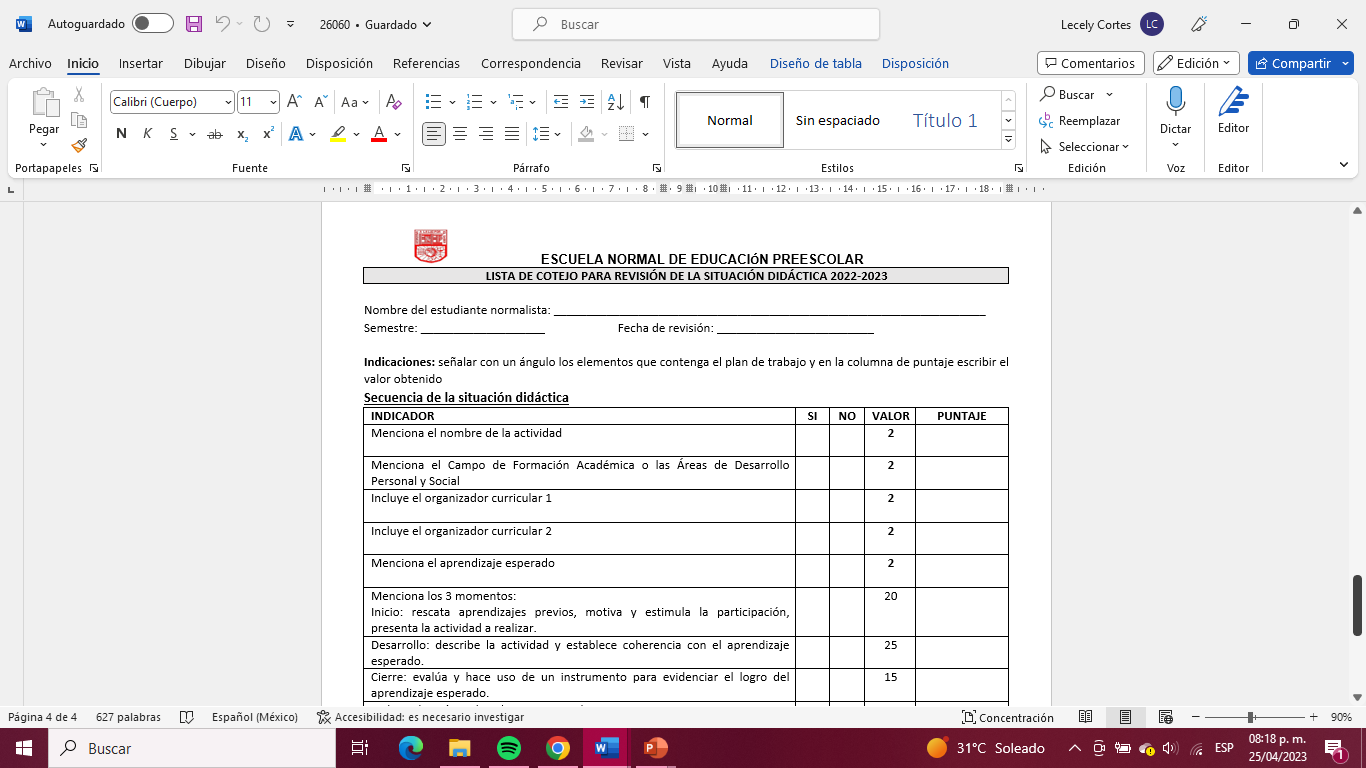 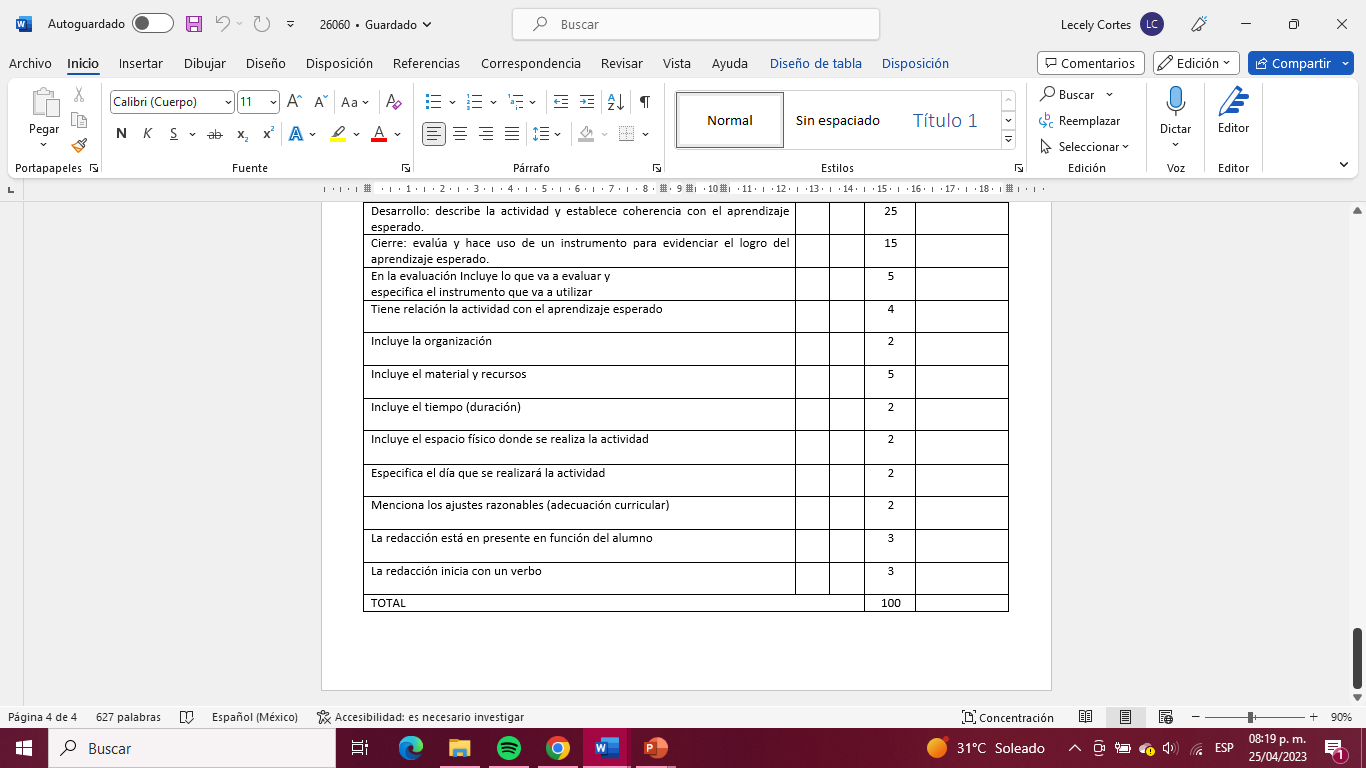